GLAGOL
Ali  je  glagol  najbolj  delaven  gospodič?  
Seveda,  saj  neprestano  nekaj  počne!
V  šoli  piše,  riše,  klepeta,  telovadi,  sošolkam  in  sošolcem  nagaja.
Doma  se  igra,  uči,  uboga  starše.
Od  veselja  skače,  vriska,  poje  in  se  smeji,  a  včasih  sitno  godrnja,  se  pregovarja  in  trmoglavi.
Ponoči  pa  spi,  smrči  in  sanja,  kako  lepo  se  mu  godi.
(Prirejeno  po  Cicibanu)
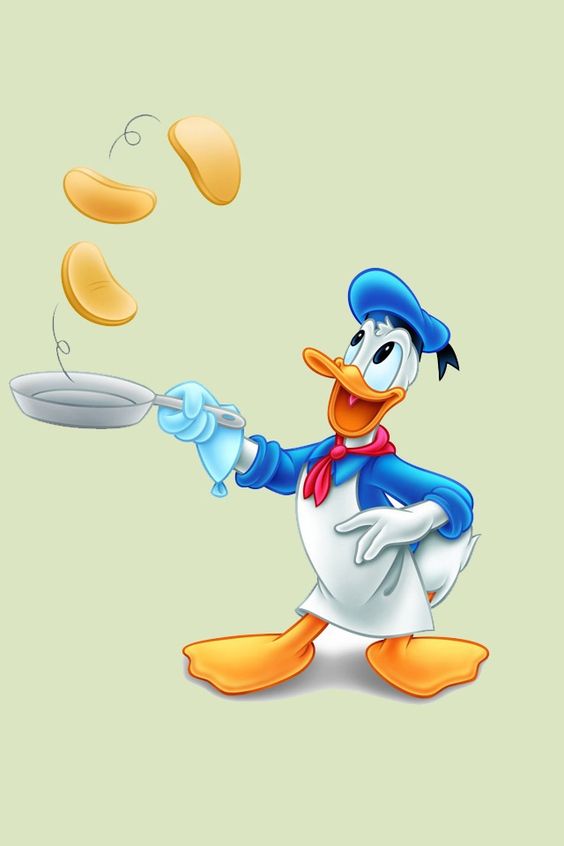 Najprej  pa  le  ponovimo!
Preberi  naslednje  povedi.
Jošt  peče  palačinke.
Dejanje,  ki  ga  je  nekdo  storil,  ki  ga  nekdo  opravlja.

Palačinke  se  nabirajo  na  krožniku.
Kaj  se  dogaja  s  palačinkami.

Prostor  je  zakajen.
V  kakšnem  stanju  je  prostor.
Kaj  nam  pove  podčrtana  beseda?
Kaj  nam  pove  podčrtana  beseda?
Kaj  nam  pove  podčrtana  beseda?
Glagoli  so  besede,  ki  izražajo  dejanje,  dogajanje,  stanje.
Reši  naslednjo  nalogo.
Med  danimi  besedami  poišči  in  izpiši  glagole. 
Nato  z  rdečim  pisalom  preveri,  ali  si  izpisal  vse  glagole. Pri  pregledovanju  bodi  natančen!

rastlina,  rastem,  hiša,  otrok,  se  razvija,  lesen,  kričimo,  okolje,  šola,  naloga,  pomagamo,  pogledaš,  razmišljajo,  kolesar,  juha,  spim,  sanja, sneži,  posadimo,  računalnik,  šport,  tečemo,  sem  prebral
Kot  že  vemo,  je  glagol  lahko sestavljen  tudi  iz  več  besed.
Preberi  spodnji  povedi  in  reši  nalogo  v  rdečem  okvirčku.

Janko  se  smeje  sošolčevi  šali.
Predmetov  v  muzeju se  ne  dotikamo.
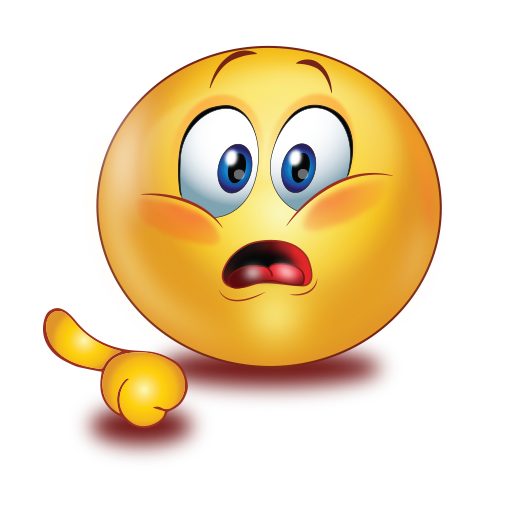 Prečrtaj  besede,  ki  niso  del  glagola.

mi  je  ukazal,   ko  sta  se  naučila,  spet  so  me  pozabili, 
ni  držal  obljube, delajta  sama, pomagaj  mu,  pozabil  je  nalogo,  
tečem  k  babici,  učim  se  matematiko,  pospravljam  sobo
GLAGOLSKO  ŠTEVILO
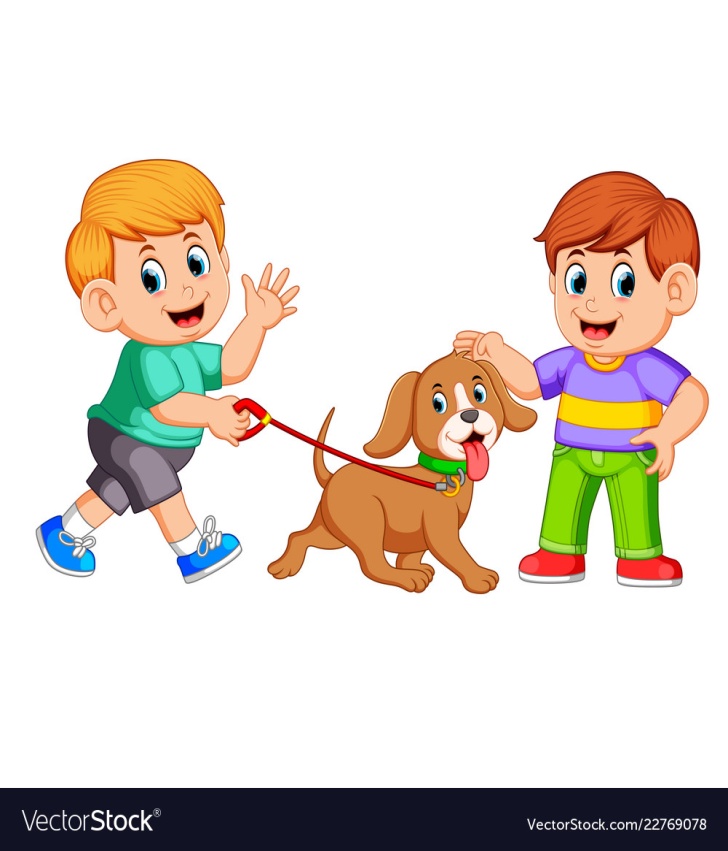 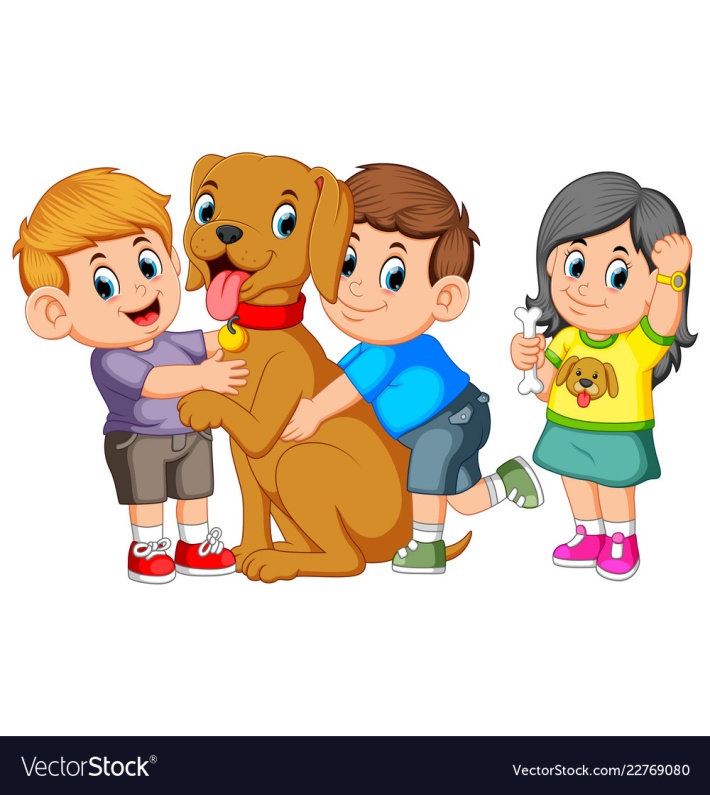 Miha,  Janko  in  Janja  se  igrajo  
s  psom.
Igor  
sprehaja  
psa.
Jaka  in  Nik  
se ukvarjata  
s  psom.
Glagolu  lahko  določimo  število.
Preberi  naslednje  povedi.

Anže  je  oblekel  dolge  hlače.


Jaka  in  Luka  sta  oblekla  trenirko.


Tine,  Marko  in  Igor  so  oblekli  kratke  hlače.
Koliko  oseb  je  obleklo  dolge  hlače?
Anže = eden,  zato  ednina
Koliko  oseb  je  obleklo  trenirko?
Jaka  in  Luka = dva,  zato  dvojina
Koliko  oseb  je  obleklo  kratke  hlače?
Tine,  Marko,  Igor = trije,  zato  množina
Pozorno  preberi  naslednje  povedi.

Glagol  učim  se  je			v  dvojini.

Glagol  napišite  je			v  ednini.

Glagol  smejiva  se  je			v  množini.
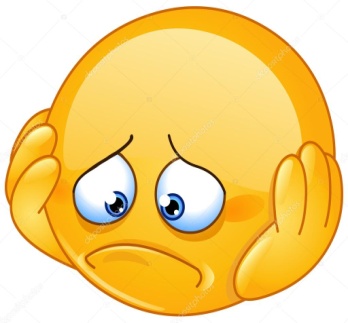 Reši  naslednji  nalogi.
Izpiši  glagole in  podčrtaj  tiste,  ki  so   v  dvojini.

sva  pomagali,  ponudimo,  igrata  se,  piševa,  so  tekli,  je  pozabil,  prepirata  se,  berem

Izpiši  glagole  in  podčrtaj  tiste,  ko  so  v  množini.

učimo  se,  je  preživel,  so  prebrali,  pogledaš,  razmišljajo,  spi,  smučajo,  išče,  klepetamo
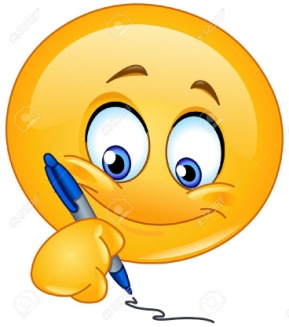 Domača  naloga
Spodnje  glagole  razvrsti  v  tabelo  glede  na  število  (ednina,  dvojina,  množina).

pregledamo,  je  tekel,  raziskujeva,  iščejo,  bere,  se  bomo  učili,  gledava,  sem  dodal,  sva  sedela